SETKÁNÍ K MÍSTNÍ AGENDĚ 21 PRO MĚSTSKÉ ČÁSTI PRAHY
MČ Praha 21 - Újezd nad Lesy
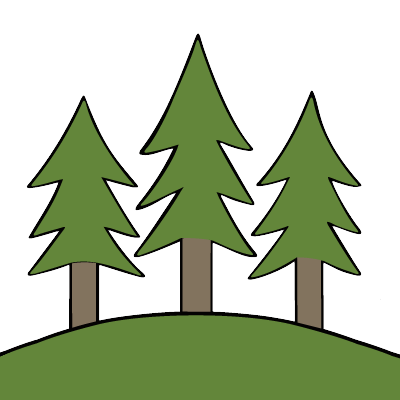 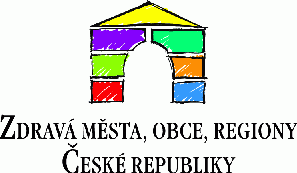 Újezd nad Lesy dne 8. března 2012
STRATEGICKÉ PLÁNOVÁNÍ
Koncepční rozvoj území
Účelné financování z rozpočtu MČ
Využívání externích zdrojů
Stálá komunikace s občany
Spolupráce s NNO a podnikateli
	VIZE rozvoje území
				OBLASTI
						CÍLE
							OPATŘENÍ
STRATEGICKÝ PLÁNKOMUNITNÍM ZPŮSOBEM
VÝHODY
NEVÝHODY
Občané jsou součástí procesu
Všichni se učí vzájemně komunikovat
Úředníci a samospráva se podílejí na tvorbě

Zpracování je „na míru“ potřebám  a následné realizaci
Mnoho připomínek bez řešení
Nepochopení pravidel komunikace
Problém kapacity lidské a časové
Možnost vyhoření
STRATEGICKÝ TÝM MČ
jmenován RMČ v srpnu 2011
vedoucí odborů
starosta
tajemník
auditorka
Řídící orgán tvorby strategického plánu

Garanti oblastí

Realizace strategie

Externí dotace
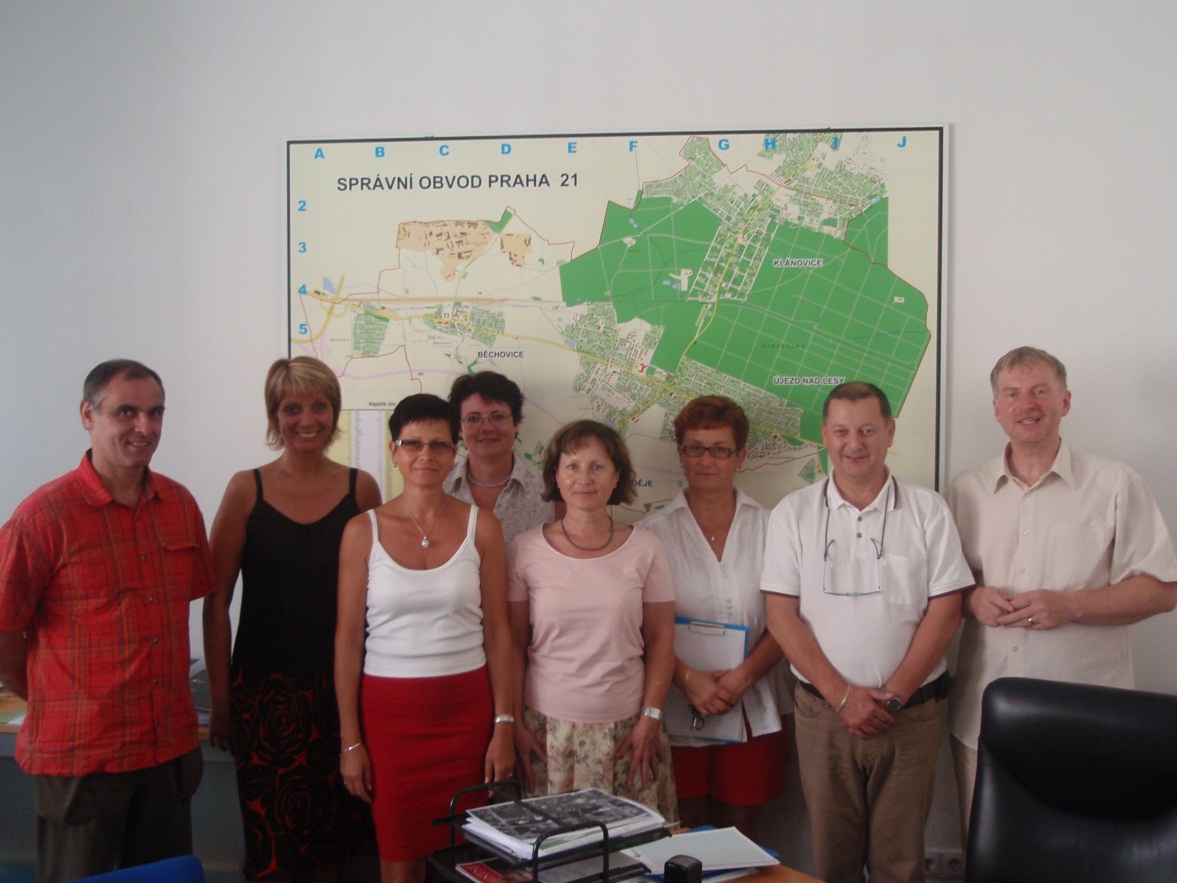 HARMONOGRAM ZÁŘÍ 2011 – ČERVEN 2012
1. Anketa, kulaté stoly
2. Řízené rozhovory mezi NNO a podnikateli
3. Analytická část SP
4. Mikrotýmy
5. Návrhová část
6. Veřejné fórum
7. Projednání v komisích, se zastupiteli
8. Realizační část
9. Veřejné připomínkování
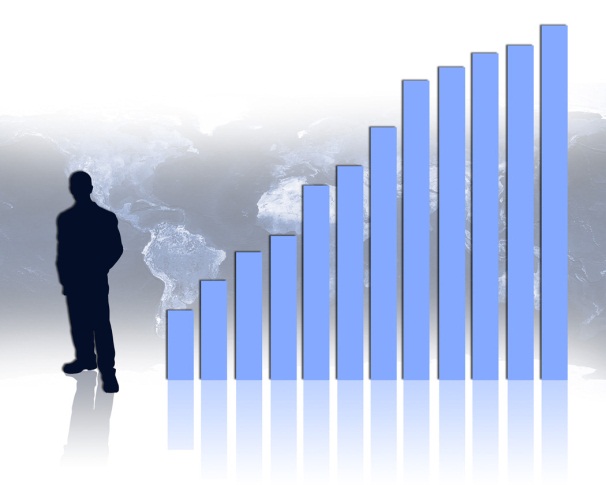 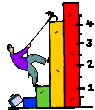 PODKLADY pro analytickou část
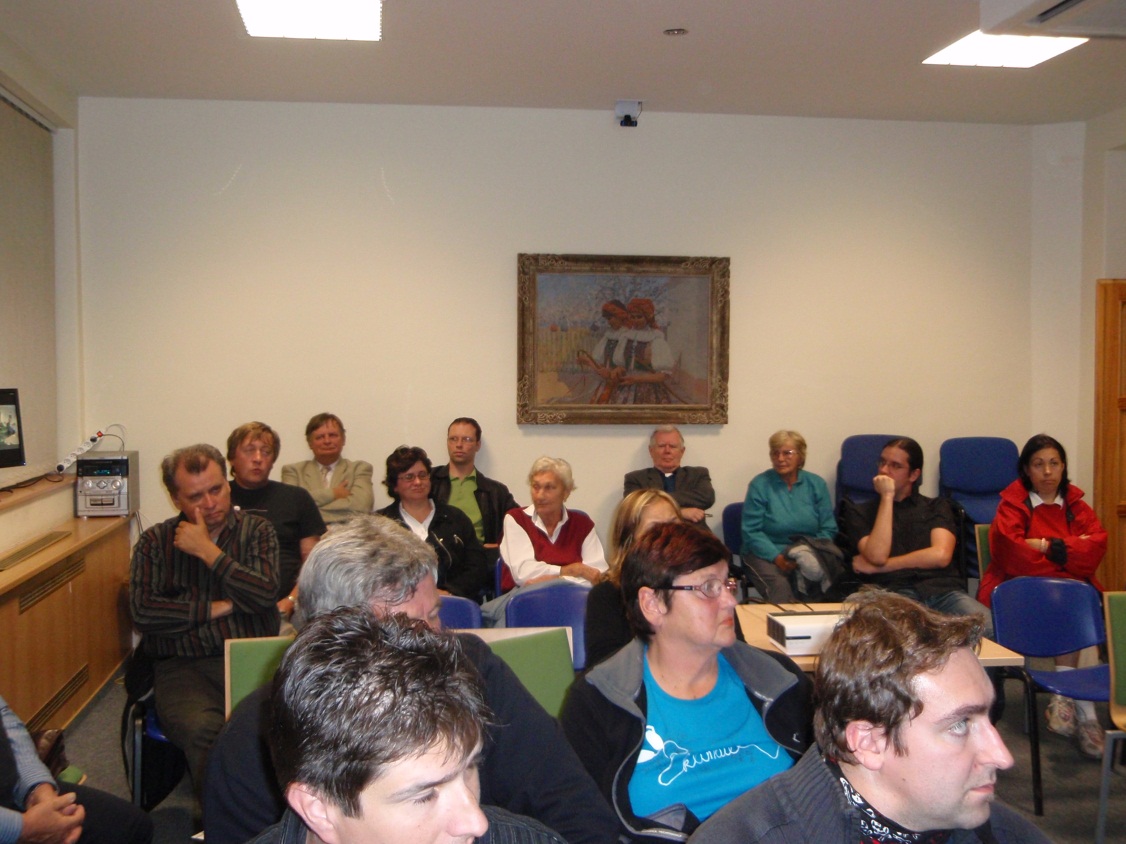 září – říjen 2011 
šest kulatých stolů
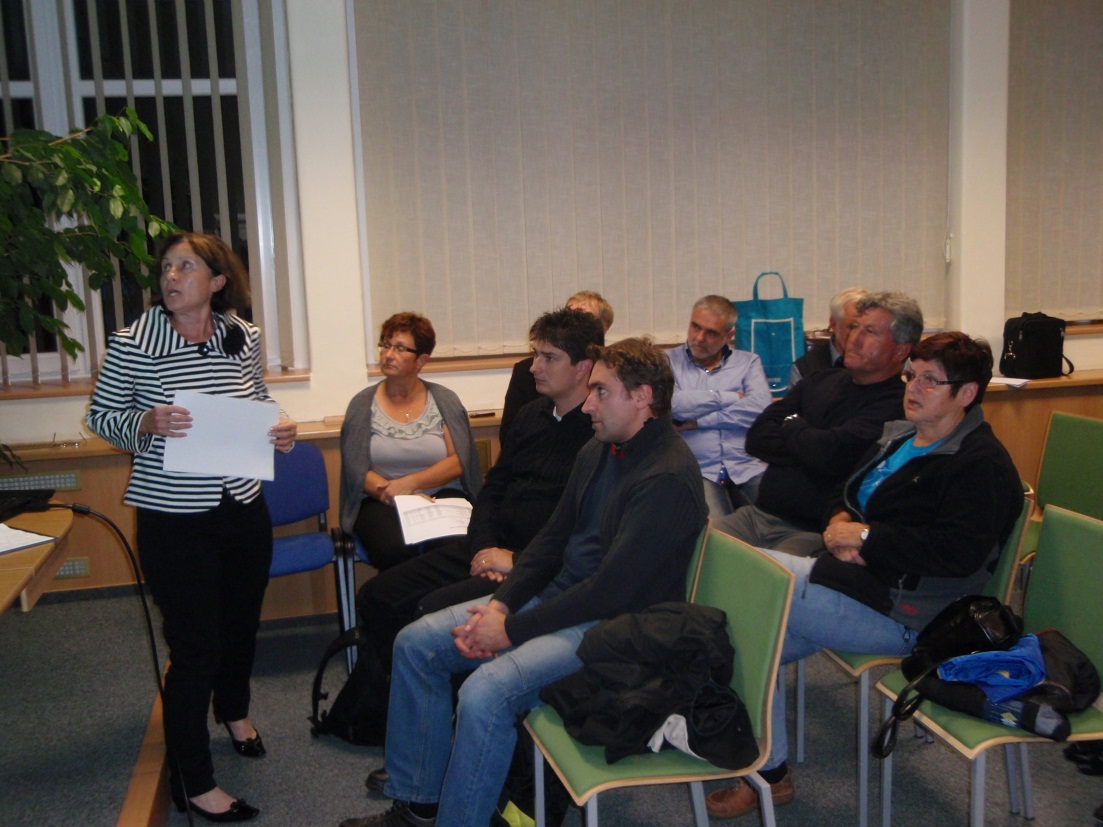 GARANTI oblastí

výstupy z ANKETY
listopad 2011
prosinec 2011
REALIZAČNÍ ČÁST
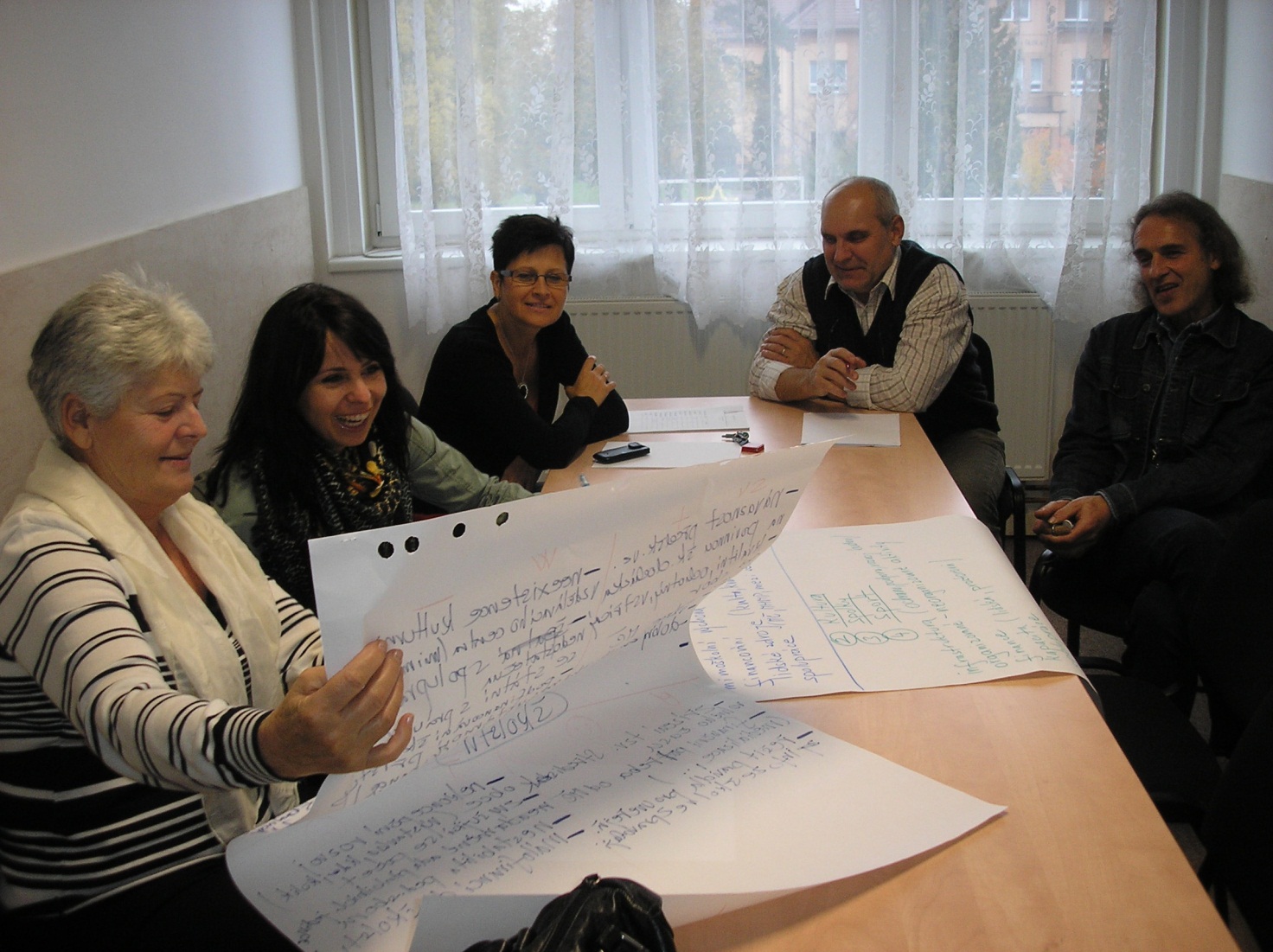 Mikrotýmy diskutovali nad SWOT analýzami 
a tvořili konkrétní cíle, opatření
[Speaker Notes: STAROSTA]
18. ledna 2012
VEŘEJNÉ FÓRUM
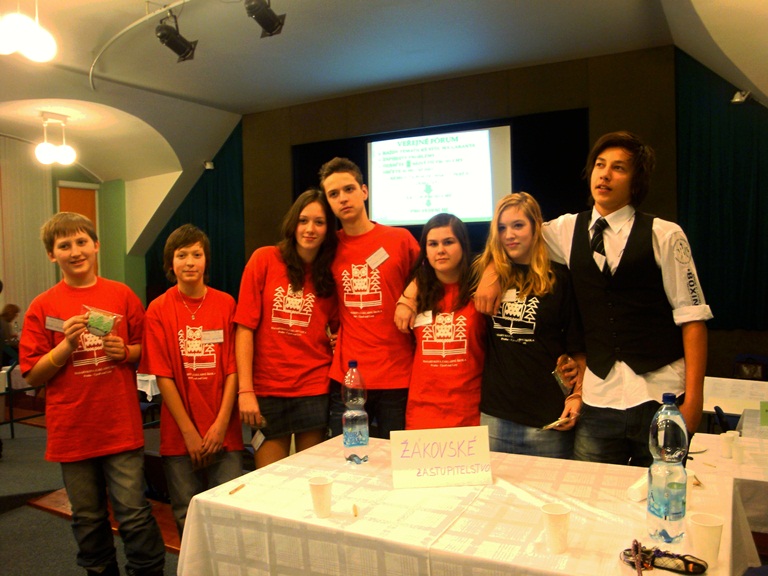 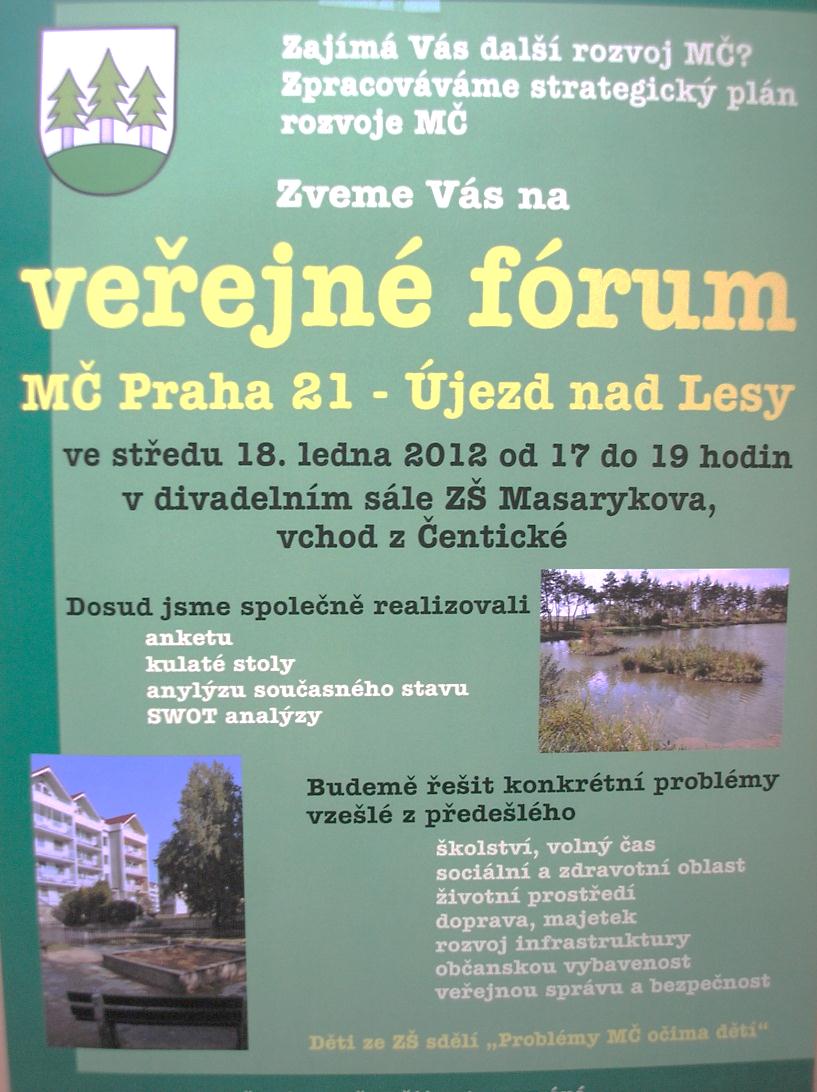 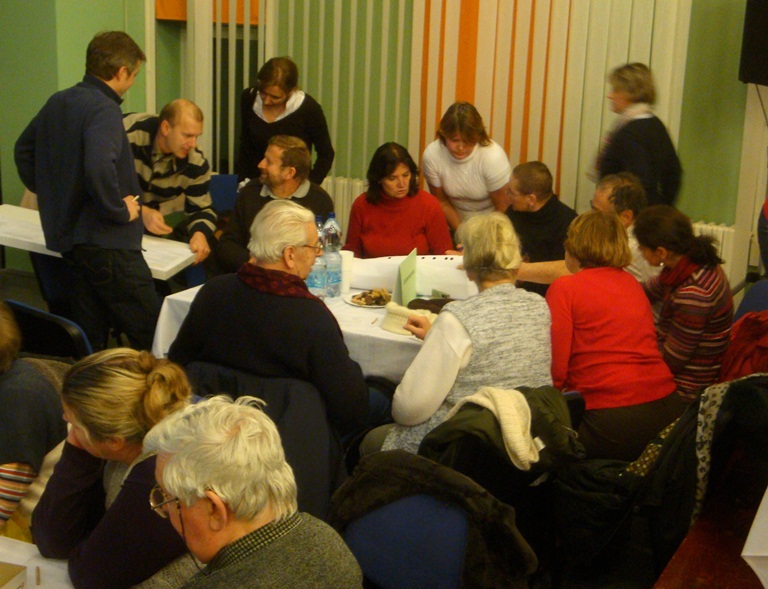 Žákovské zastupitelstvo
111 zapsaných občanů
KOMISE RMČ
Přípomínkování cílů a opatření
Podíl na realizačních listech
Projednávání výstupů z veřejného fóra
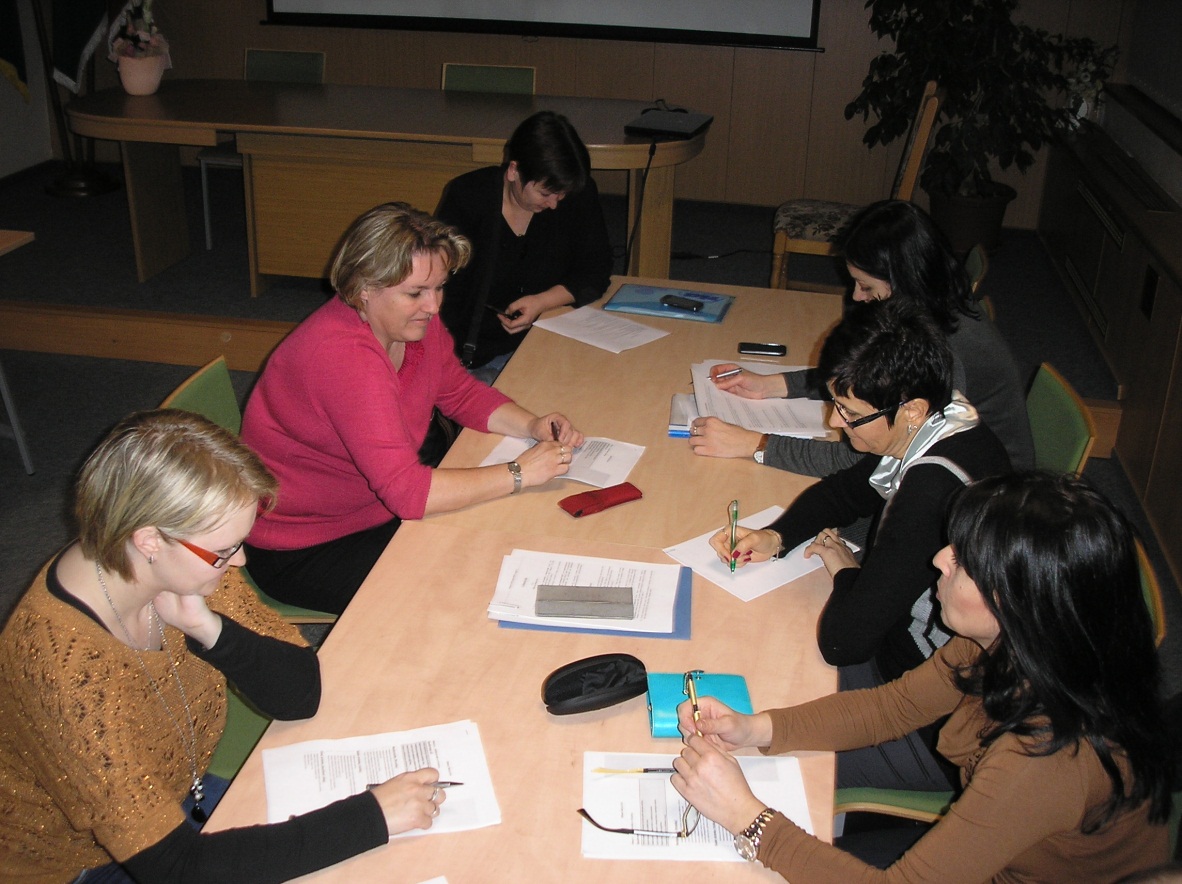 VEŘEJNÉ PŘIPOMÍNKOVÁNÍ
duben – květen 2012
zastupitelé                                                  občané
Analytické a Návrhové části
Jednotlivých cílů a opatření
Vytvoření realizační části a indikátorů
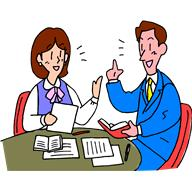 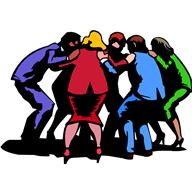 Schválení ZMČ červen 2012
[Speaker Notes: Sponzoring
Adresář místních firem

STAROSTA]
REALIZACE strategického plánu
Zodpovídají garanti
Akční plán na dvouleté období
Provázání s rozpočtem
Sledování pomocí indikátorů
Vyhodnocování strategickým týmem, komisemi RMČ
Průběžné zprávy do ZMČ
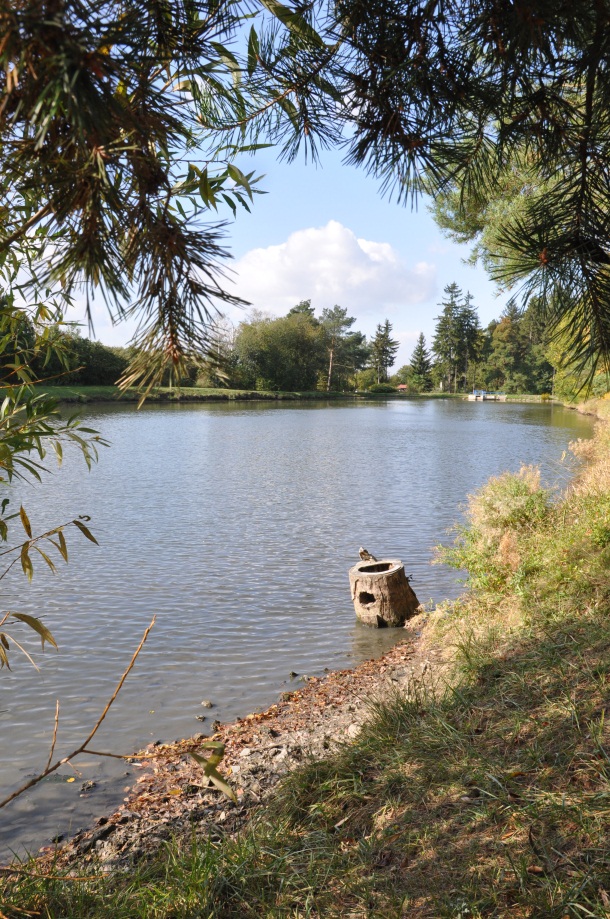 Hezký obrázek z MČ
[Speaker Notes: Co bude po veřejném fóru
STAROSTA]
DĚKUJI ZA POZORNOST
Iva Hájková
koordinátorka MA21

e-mail: iva.hajkova@praha21.cz
tel. 281 012 928
www.praha21.cz
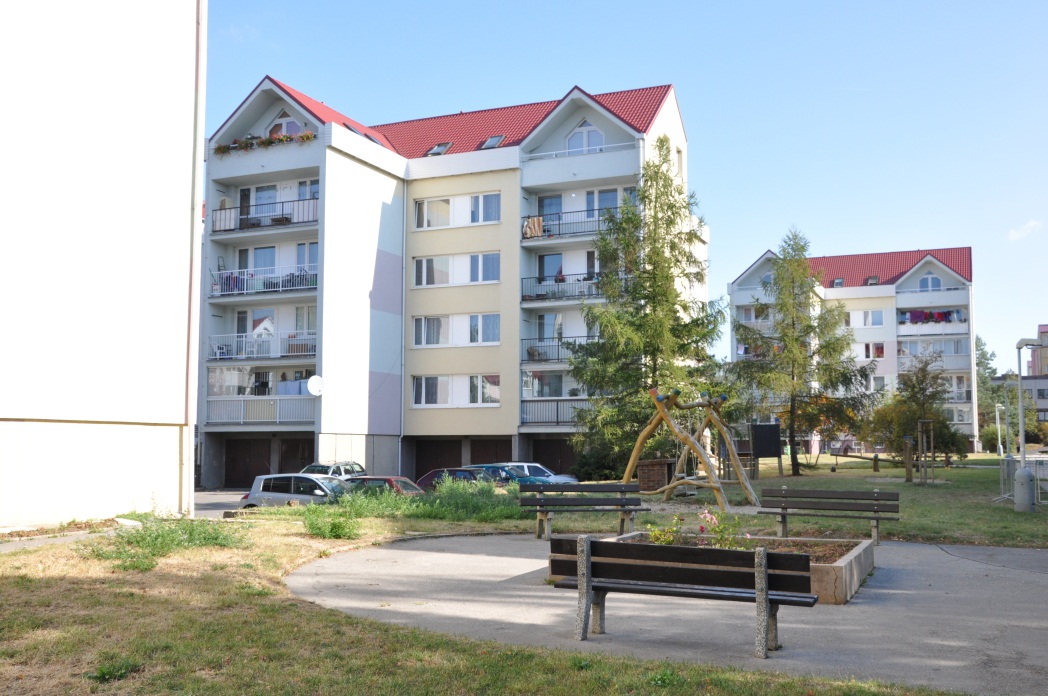 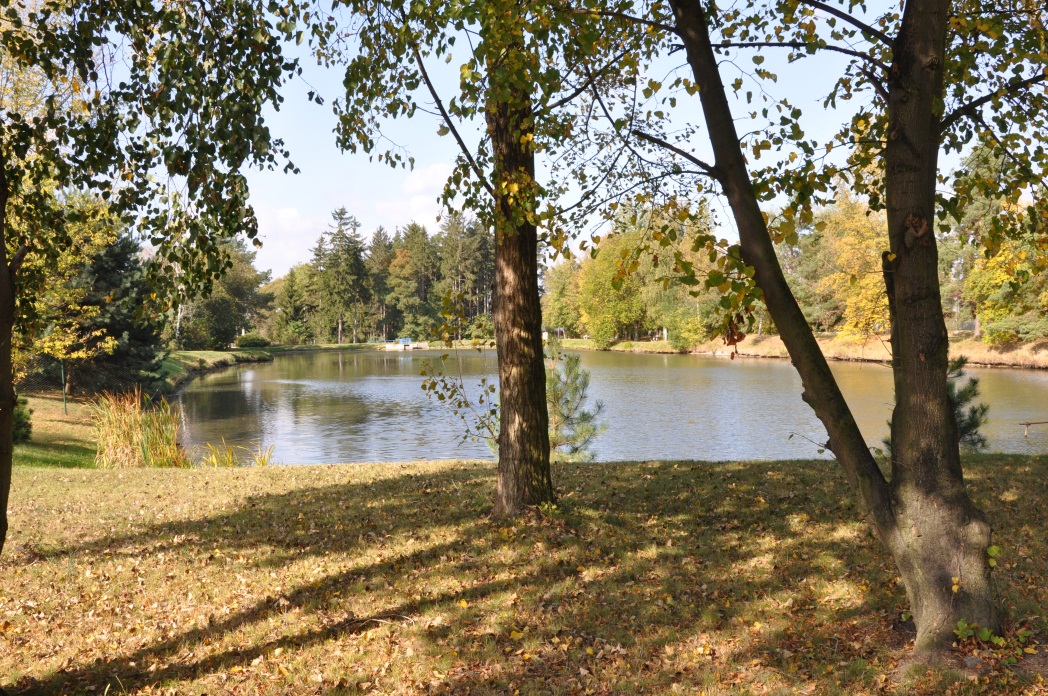 [Speaker Notes: hÁJKOVÁ]